第十五章 第３节
串联和并联
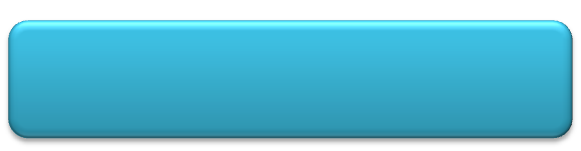 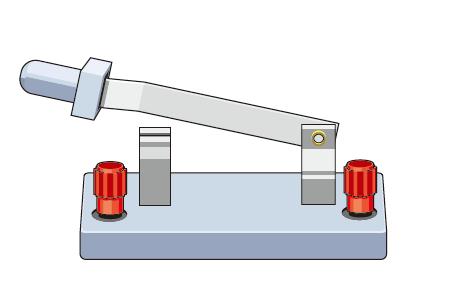 想想做做
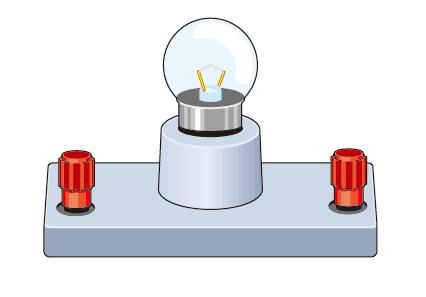 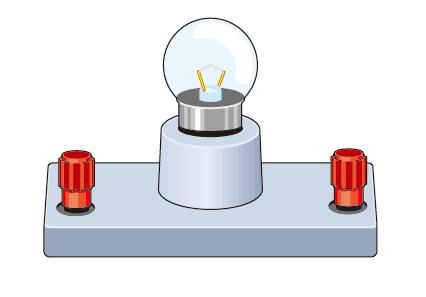 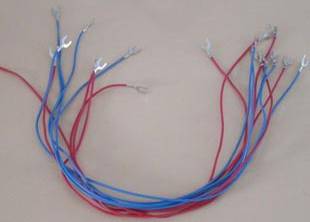 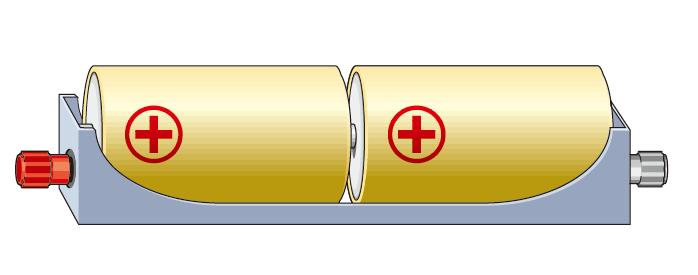 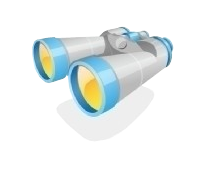 用一个电源、两个灯泡、一个开关和一些导线组成电路，要想让两个小灯泡都发光，可以有几种接法？
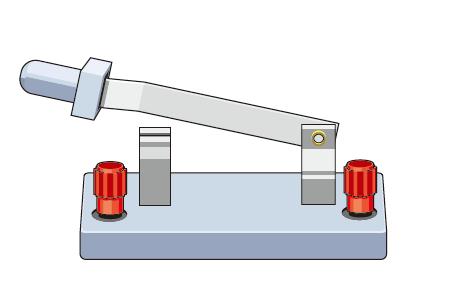 S
S
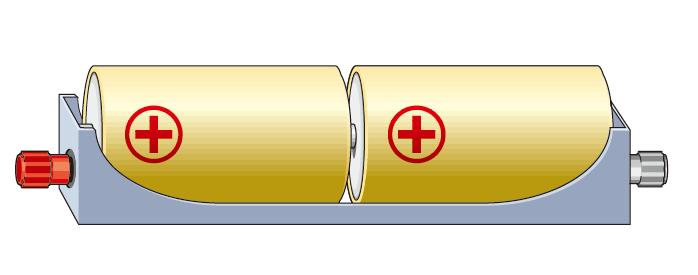 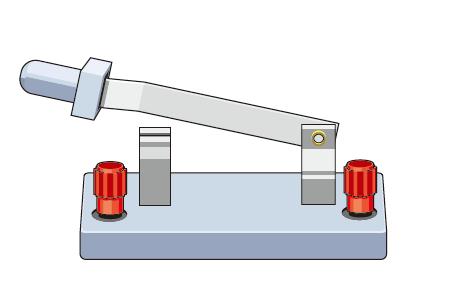 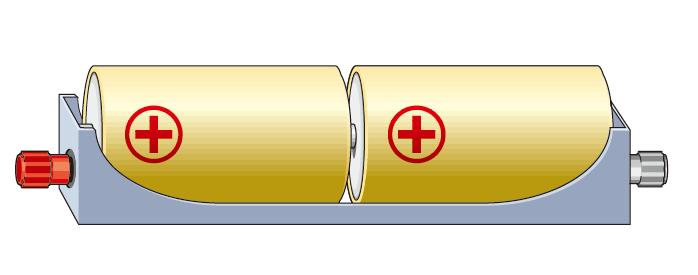 L1
S
L2
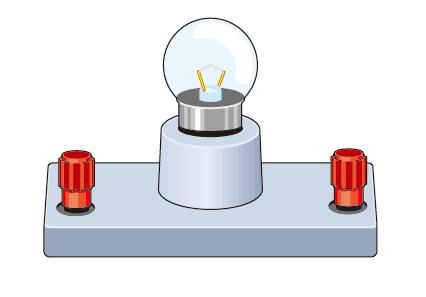 L1
L1
L2
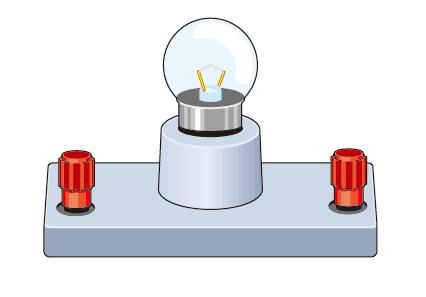 L2
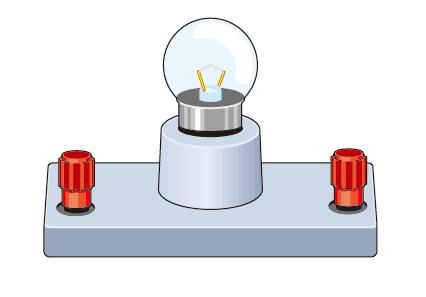 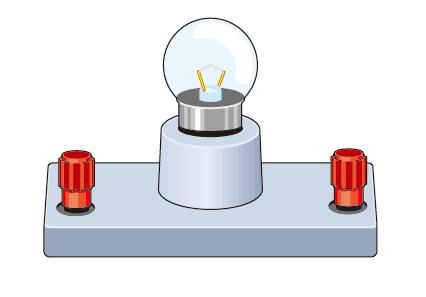 串联电路
并联电路
用电器并列连接在
电路的两点之间
连接特点
用电器逐个依次连接
电路有干路与支路
之分，至少两条支路
电流只有一条路径
用电器无法独立工作，
相互有影响。
用电器能独立工作
互不影响
干路开关控制整个电路，支路开关只控制它所在的那条支路
开关控制整个电路，
且开关作用与所接位置无关
L1
L2
S
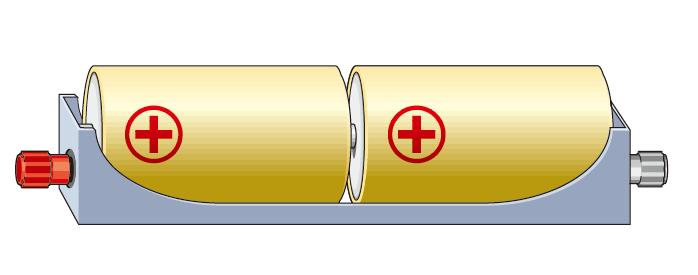 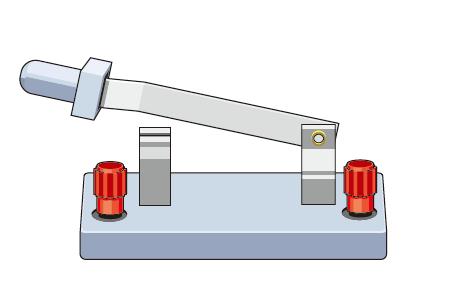 L1
S1
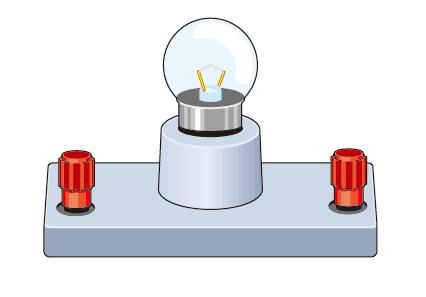 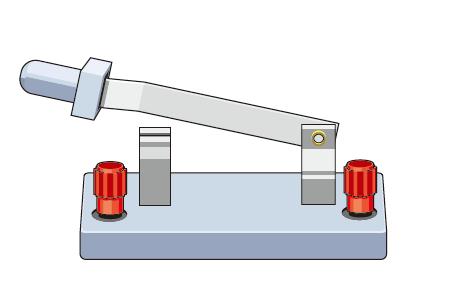 S2
L2
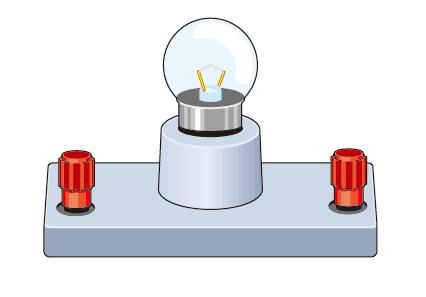 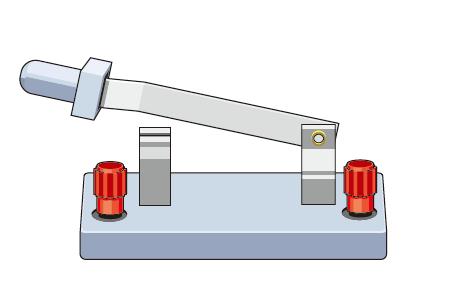 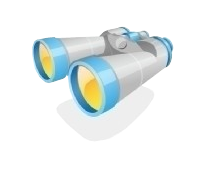 请根据实物图，画出电路图。
S
L1
S1
L2
S2
在并联电路中，干路开关控制整个电路，支路开关只能控制所在支路的用电器。
生活中的电路：
1、教室中的日光灯，投影仪，电风扇，热水器这些用电器
      是怎样连接的？为什么？
2、你家里的电视机、电冰箱、空调、照明灯等
      这些家用电器是怎样连接的？为什么
3、教室里的所有插座是怎样连接的，为什么？
3、街道是的一排路灯是怎样连接的，为什么？
4、你听音乐的两个耳机是怎样连接的，为什么？
并联
并联
并联
并联
并联
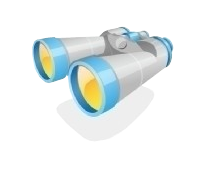 如图所示这些小彩灯是怎样连接起来的？
串联和并联组合而成
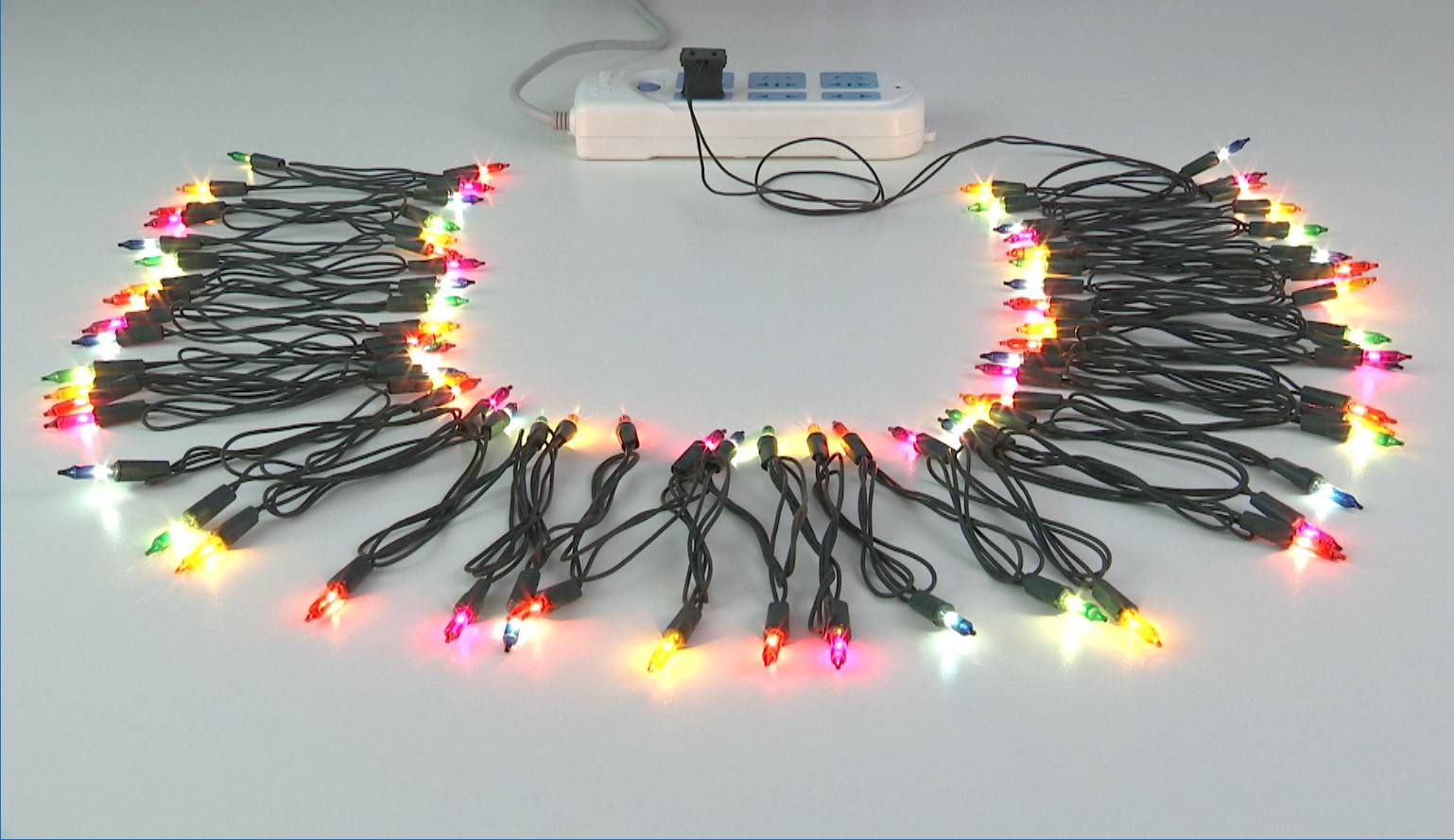 S
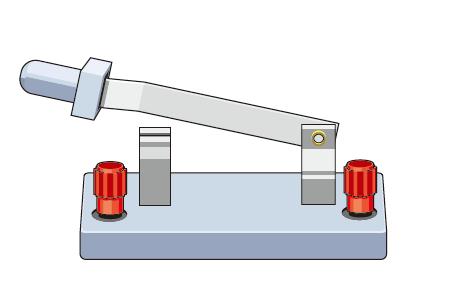 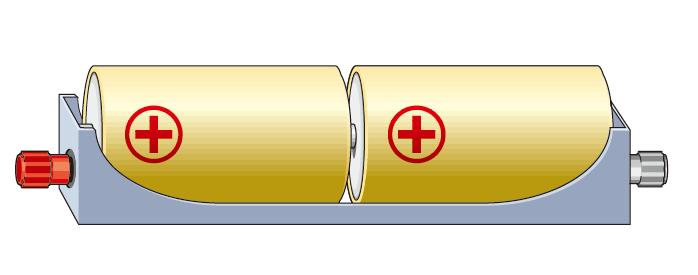 S
L2
L2
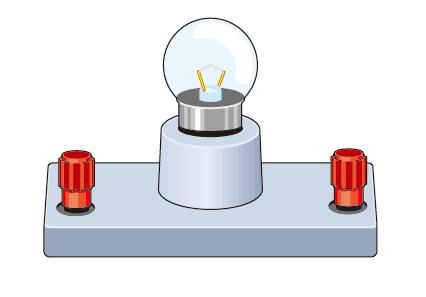 L1
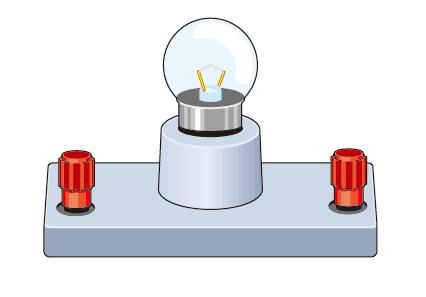 L1
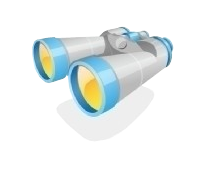 2．用电器并列相连的电路叫做并联电路。
干路
干路
L1支路
L1支路
L2支路
L2支路
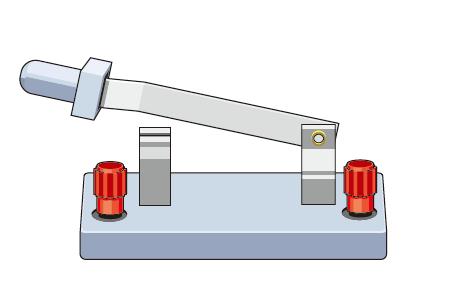 S
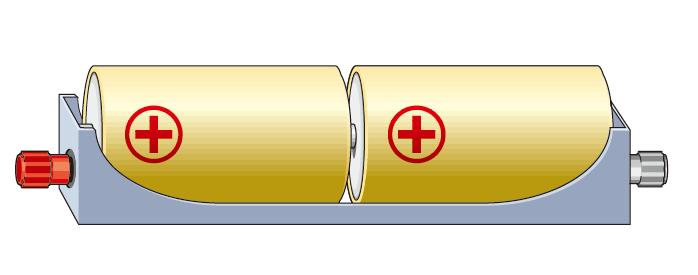 L2
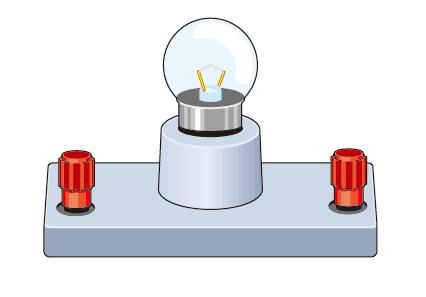 L1
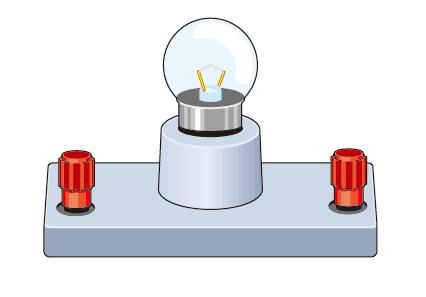 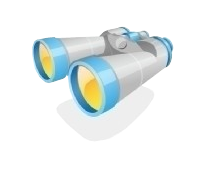 二、连接串联电路和并联电路
在串联电路中，开关的位置改变了，它的控制作用是否改变呢？
实验1
提示：
    连接电路后，需检查电路连接无误，然后方可闭合开关。
S
L2
L1
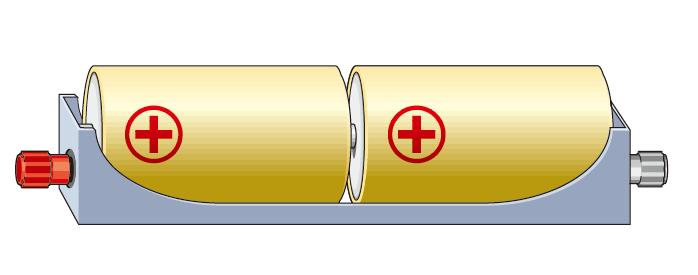 S
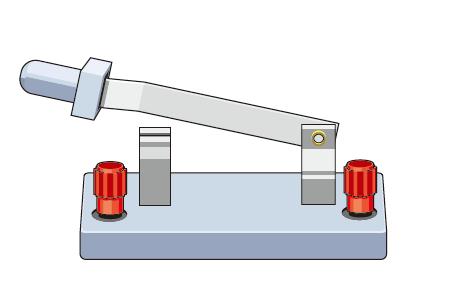 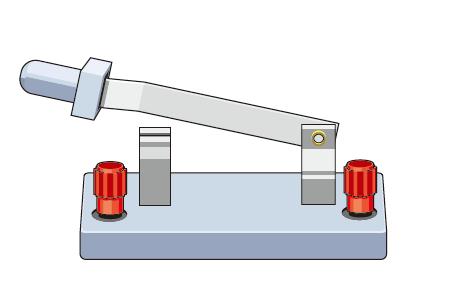 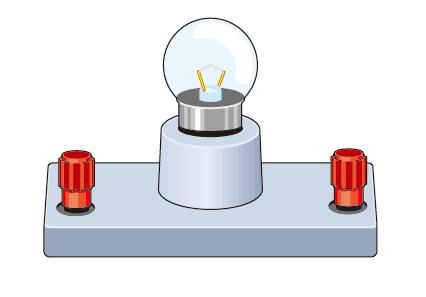 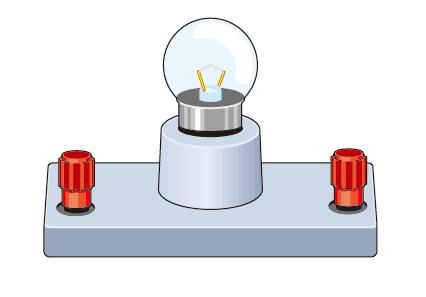 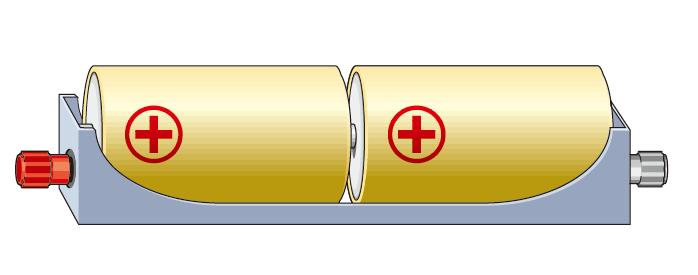 L2
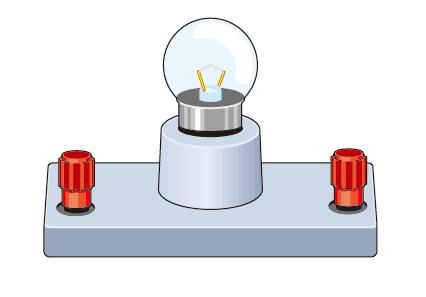 L1
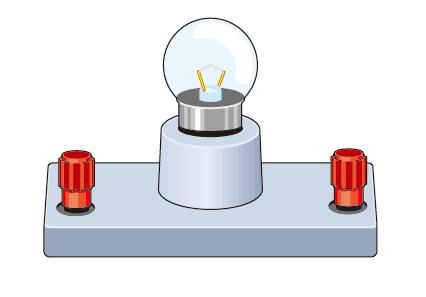 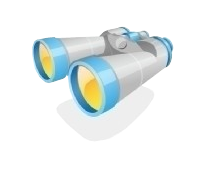 串联电路中开关的作用
在串联电路中，开关控制所有用电器。开关位置的改变不影响它对用电器的控制作用。
S
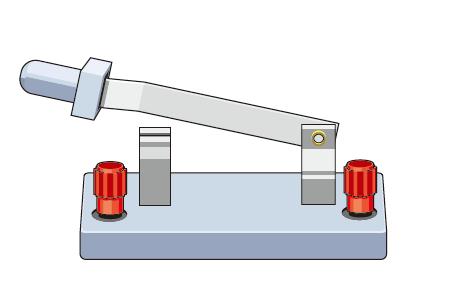 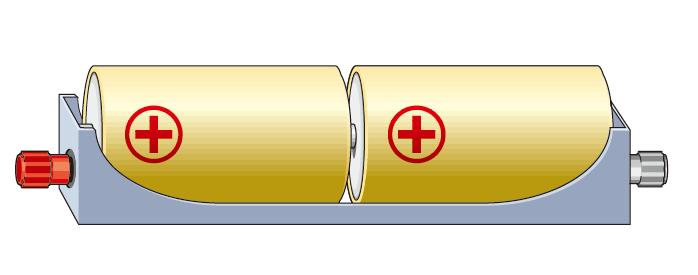 S
L1
L1
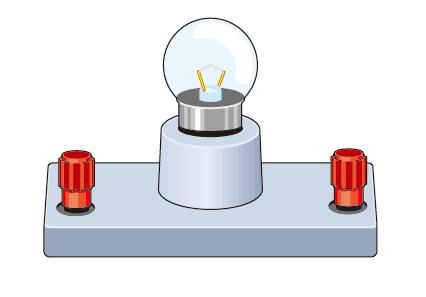 L2
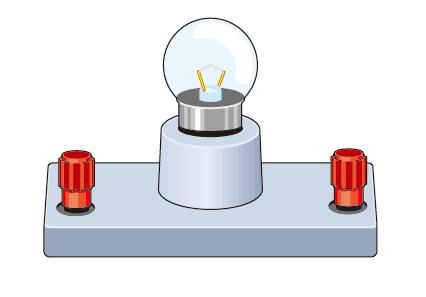 L2
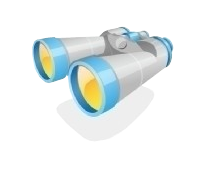 实验2
在并联电路中，干路开关和支路开关对各用电器的控制作用有什么不同呢？
在并联电路中，干路开关控制所有用电器。
S2
例一：如图一所示，当开关         闭合，其他开关断开时，L1、L2串联；当开关       闭合，其他开关断开时，
L1、L2并联。当开关           闭合时会造成短路。
S1S3
S1S2S3
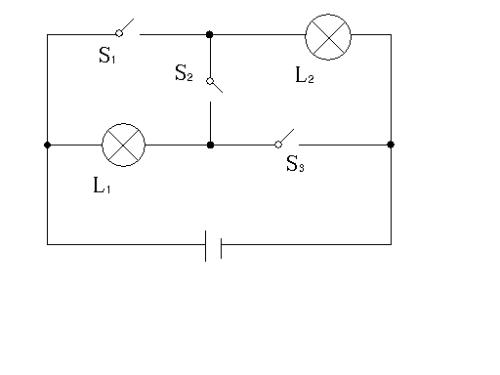 图二
1、如图所示电路，要使灯泡L1和L2组成串联电路，
应该（　　）；要使灯泡L1和L2组成并联电路应该（         ）；
如果（         ）会造成短路。
A．只闭合S3  	           B．只闭合S2
C．同时闭合S1和S2	D．同时闭合S1和S3
B
D
C
例一：如下图一所示：当S1、S2断开时，能亮的灯是      ，它们是     联的；当S1、S2闭合时，能亮的灯是        ，它们是      联的。
L1、L3
串
L2、L3
并
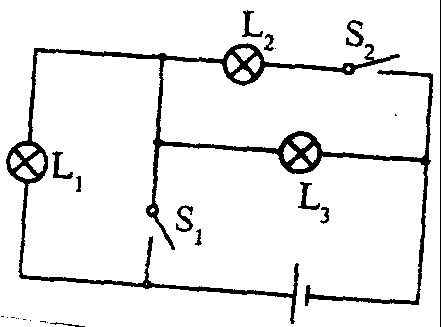 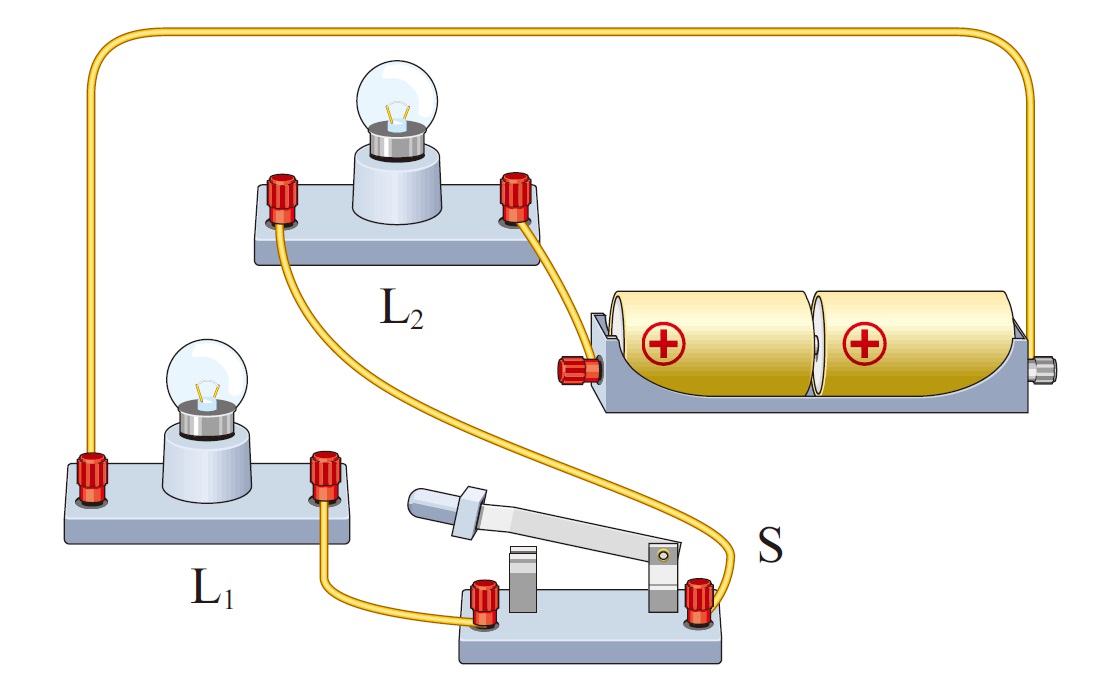 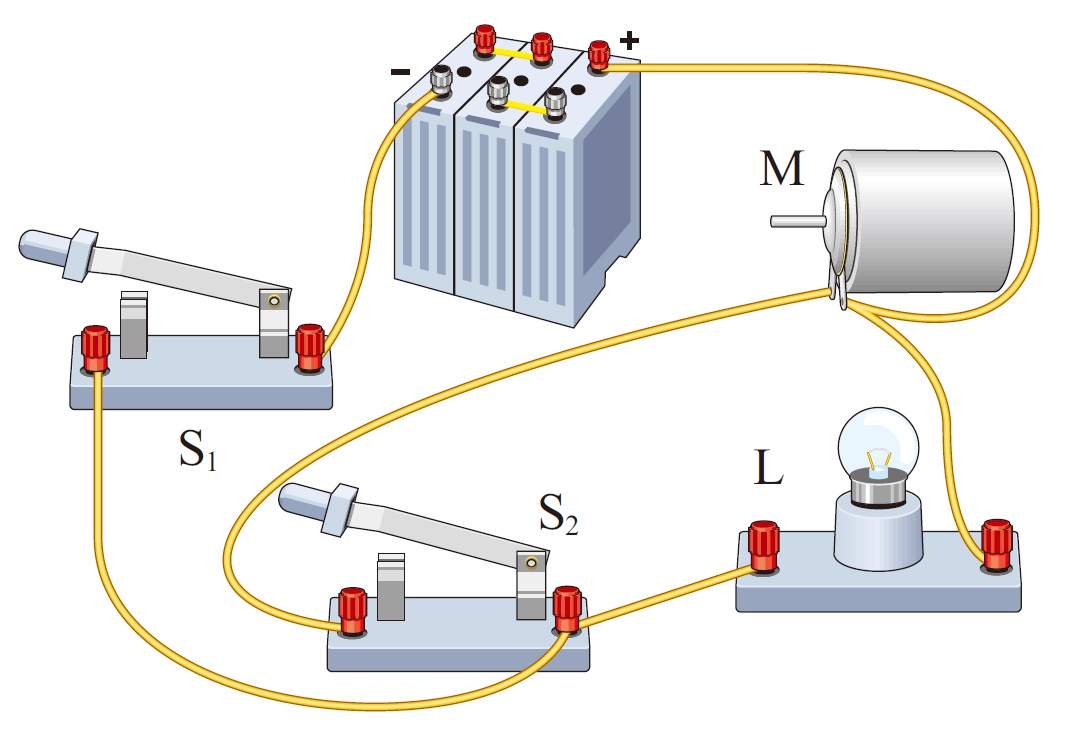 D
12．如图所示当开关S1、S2都闭合时，电路中（     ）
A．三灯并联，且都亮                     
B．三灯串联，且都亮     
C．L1、L2并联后再与L3串联，三灯都亮         
D．L1、L2并联，L3被短路，只有L1、L2亮
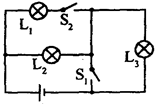 如图是简化了的电冰箱的电路图。图中M是压缩机的电动机，L是电冰箱内部的照晚灯。当电冰箱刚接入电路后，关闭了电冰箱的门时，开关S1与S2的状态是__________        ；当又打开正在工作的电冰箱门时，开关S1与S2的状态是__________________。
S1闭合，S2断开
S1闭合，S2闭合
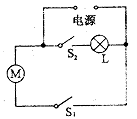 如图所示，当开关S1和S2断开时，电路处于_______状态；当S1闭合S2断开时，电路处于_______状态；当开关S1和S2都闭合时，电路处于_______状态（以上均选填“通路”、“短路”或“断路”）
断路
通路
短路
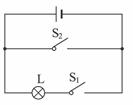 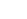